Point KT
1
Jésus dit encore
 Le royaume des cieux est semblable…
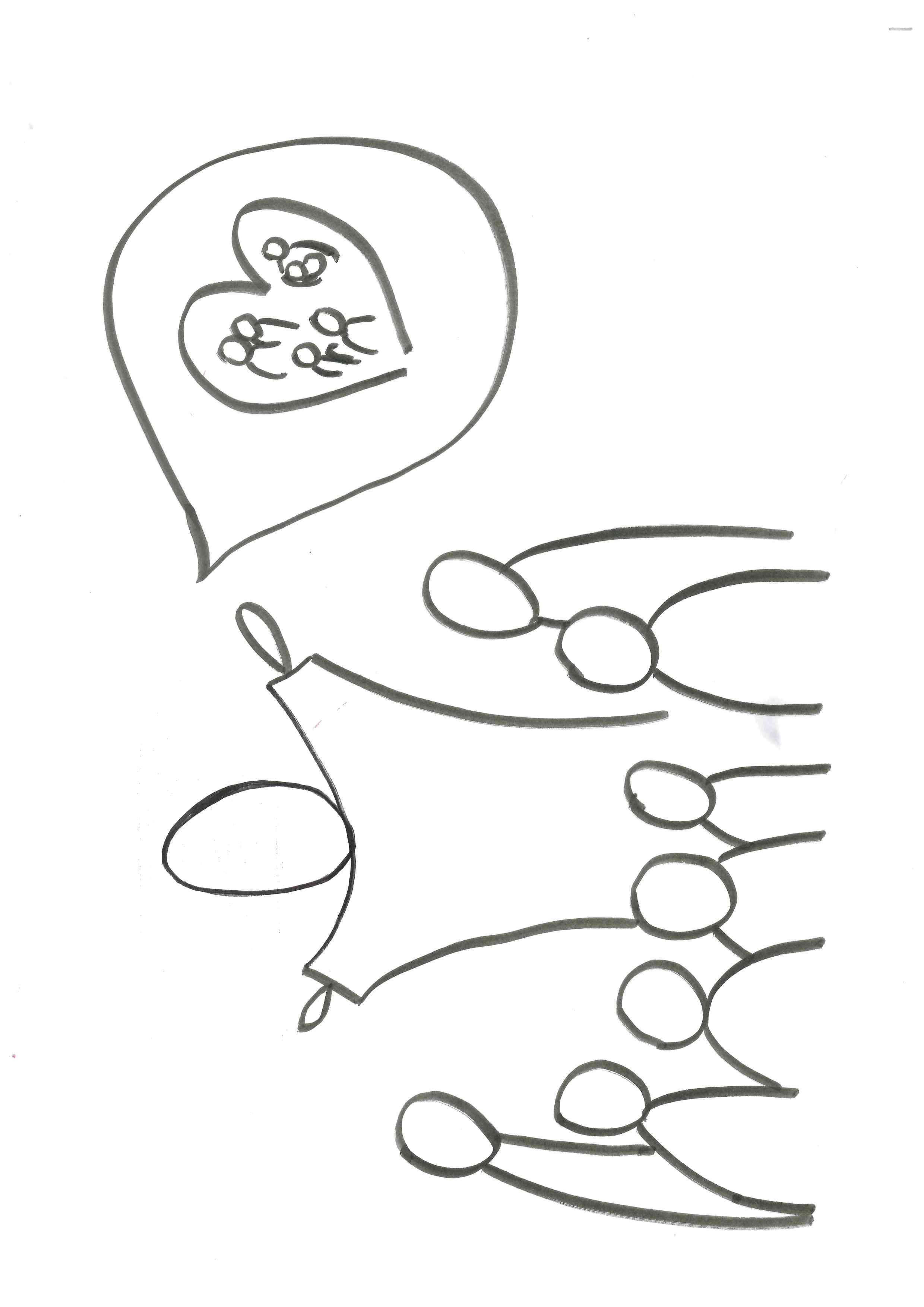 Point KT
2
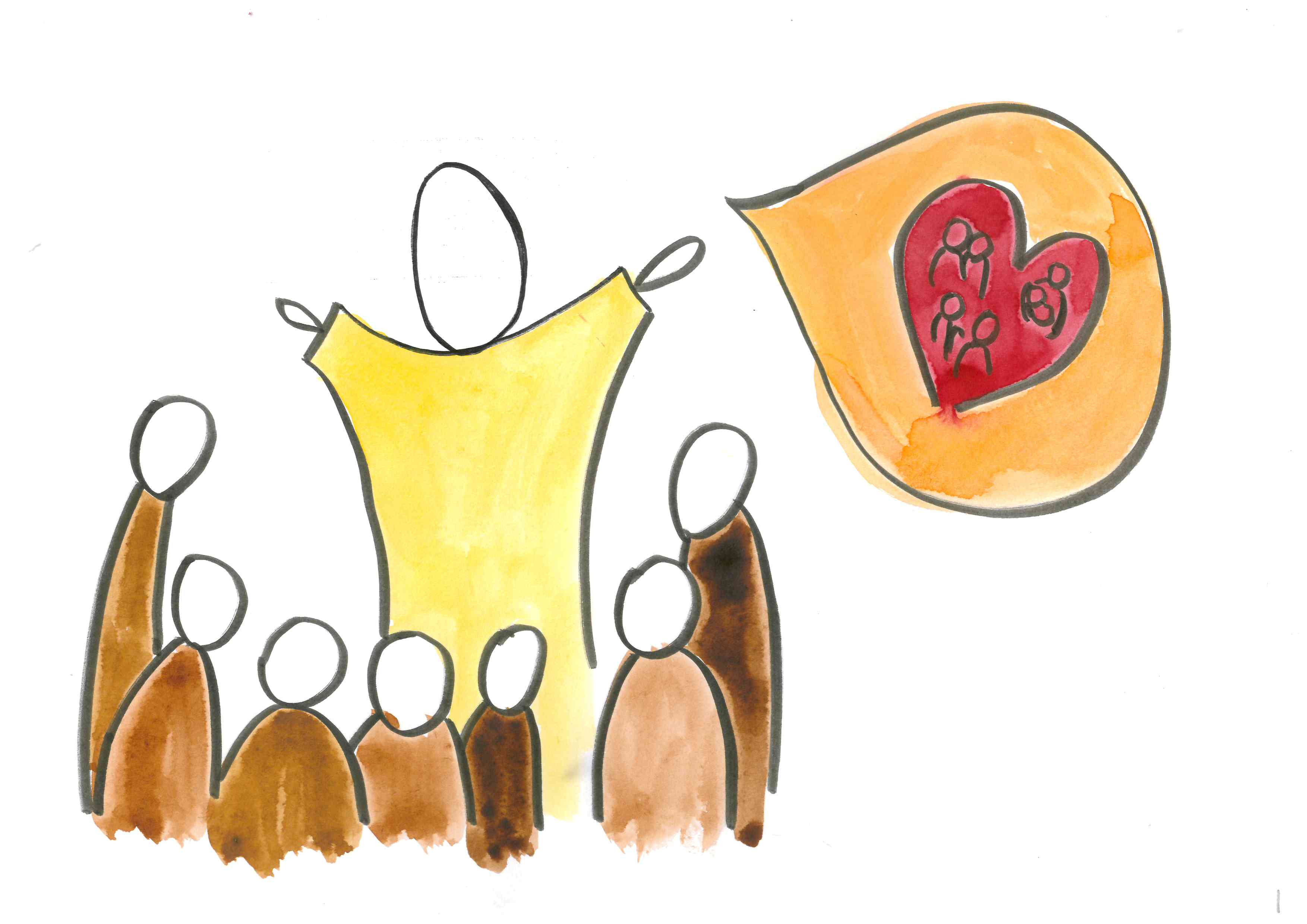 Point KT
3
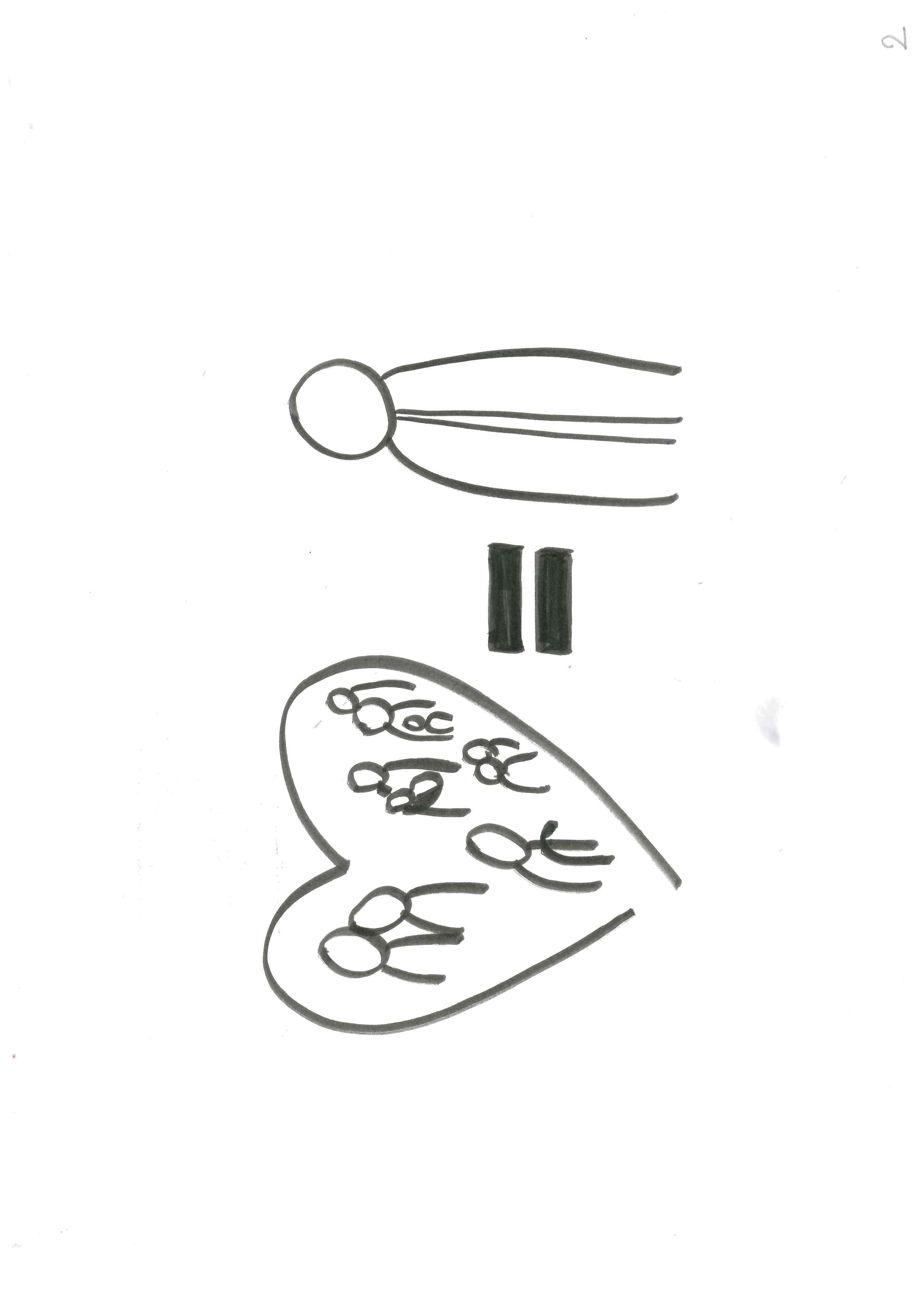 …à un maître de maison
Point KT
4
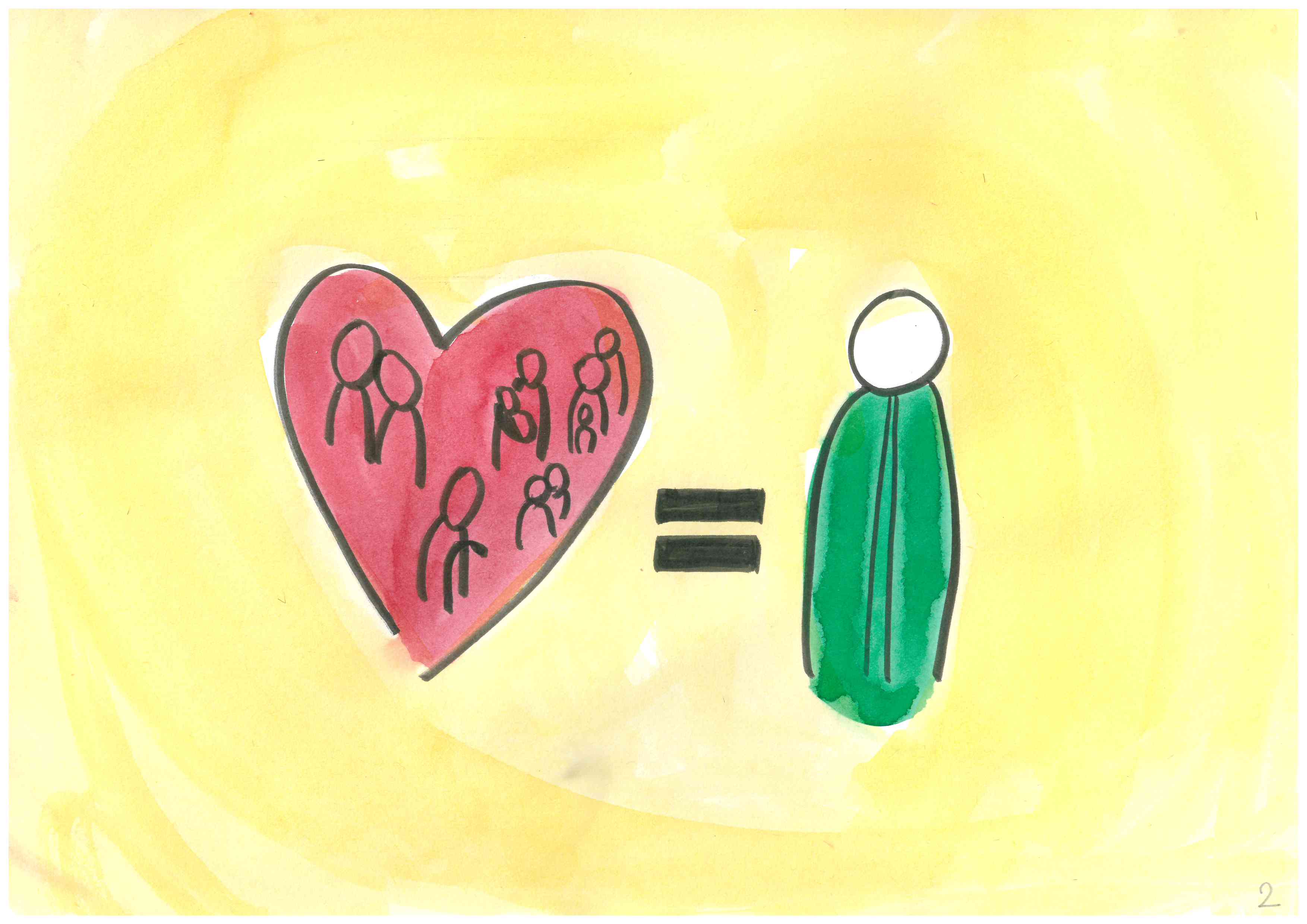 Point KT
5
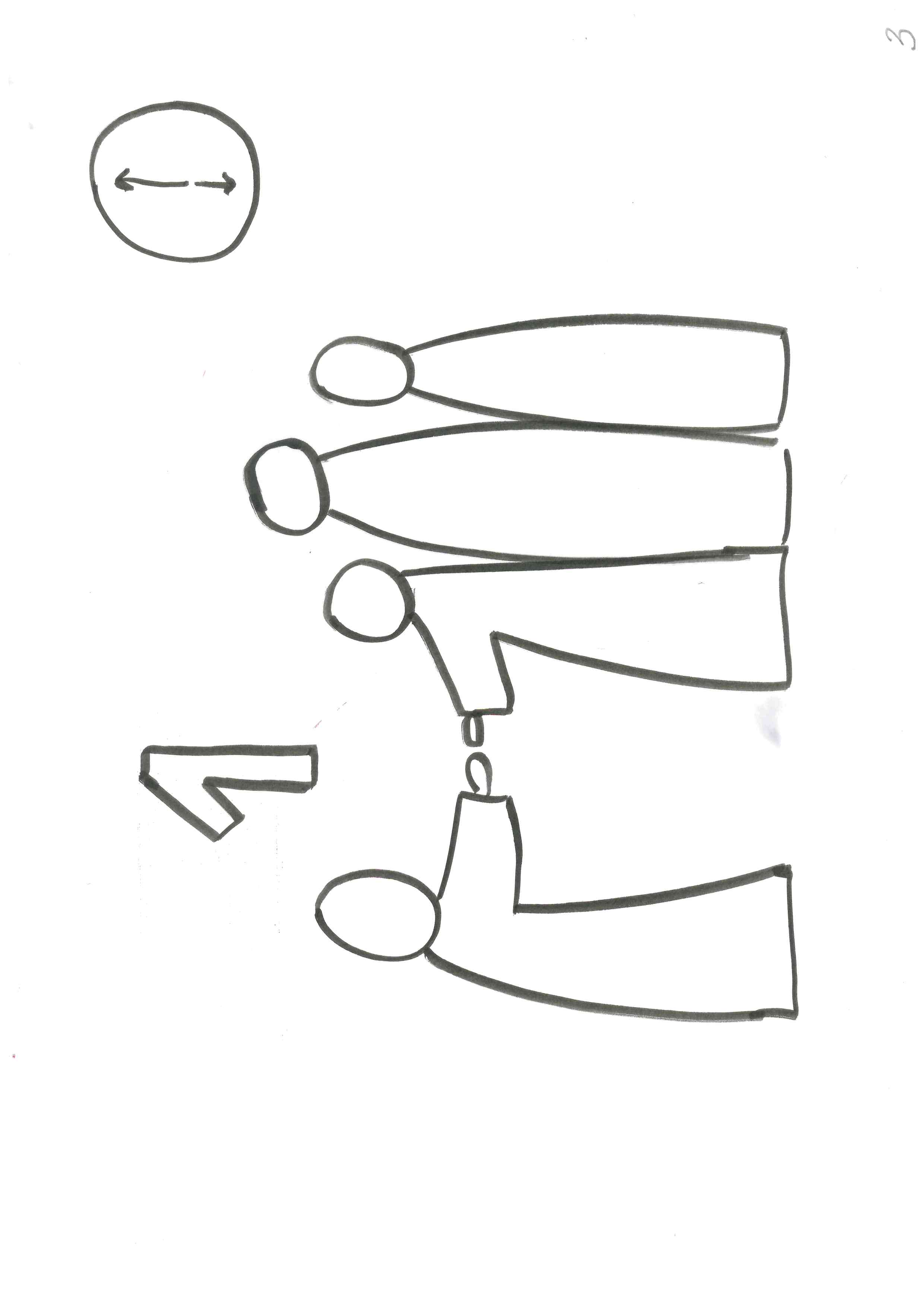 qui sortit dès le matin, afin de louer des ouvriers pour sa vigne.
Il convint avec eux d'un denier par jour, et il les envoya à sa vigne.
Point KT
6
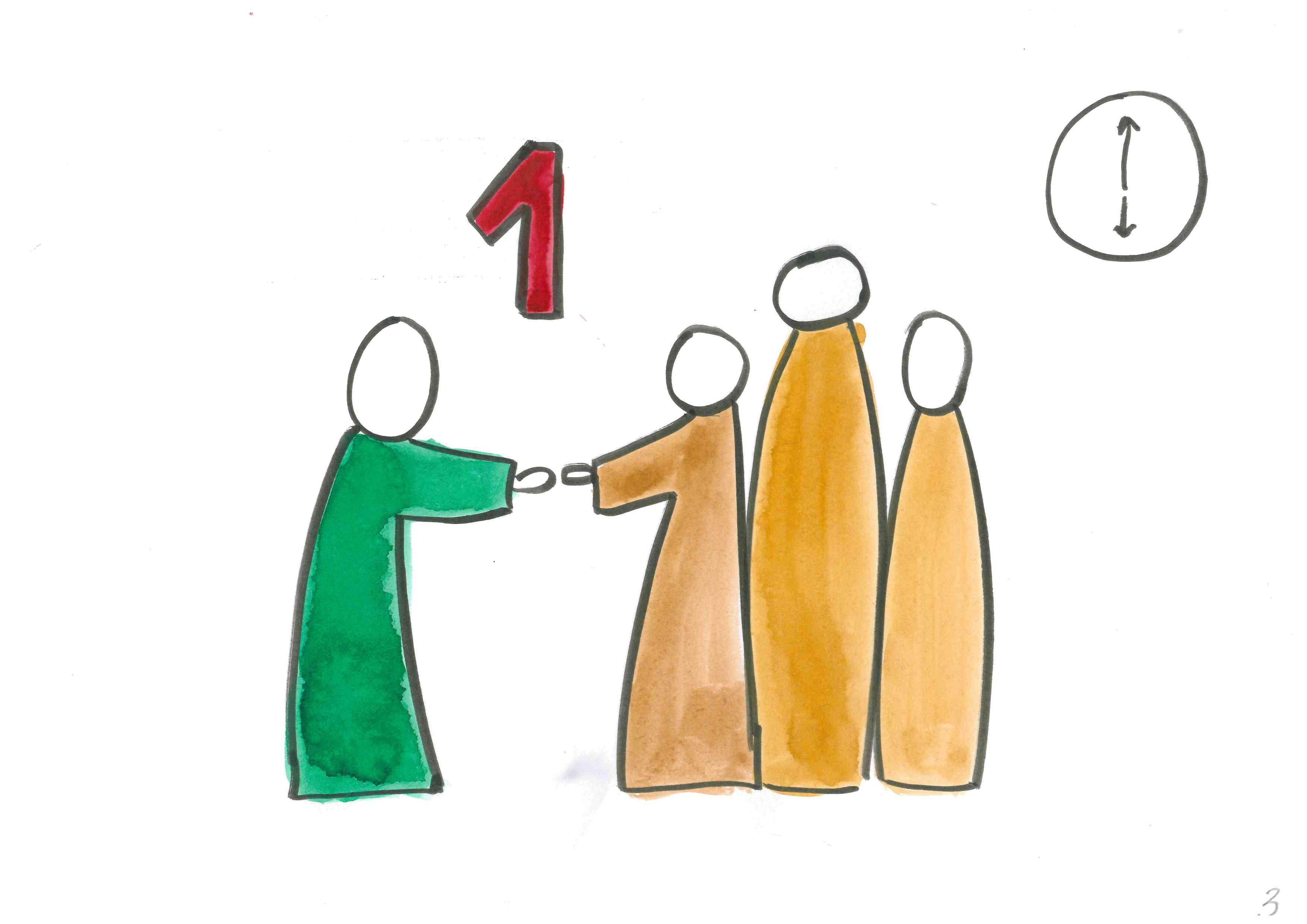 Point KT
7
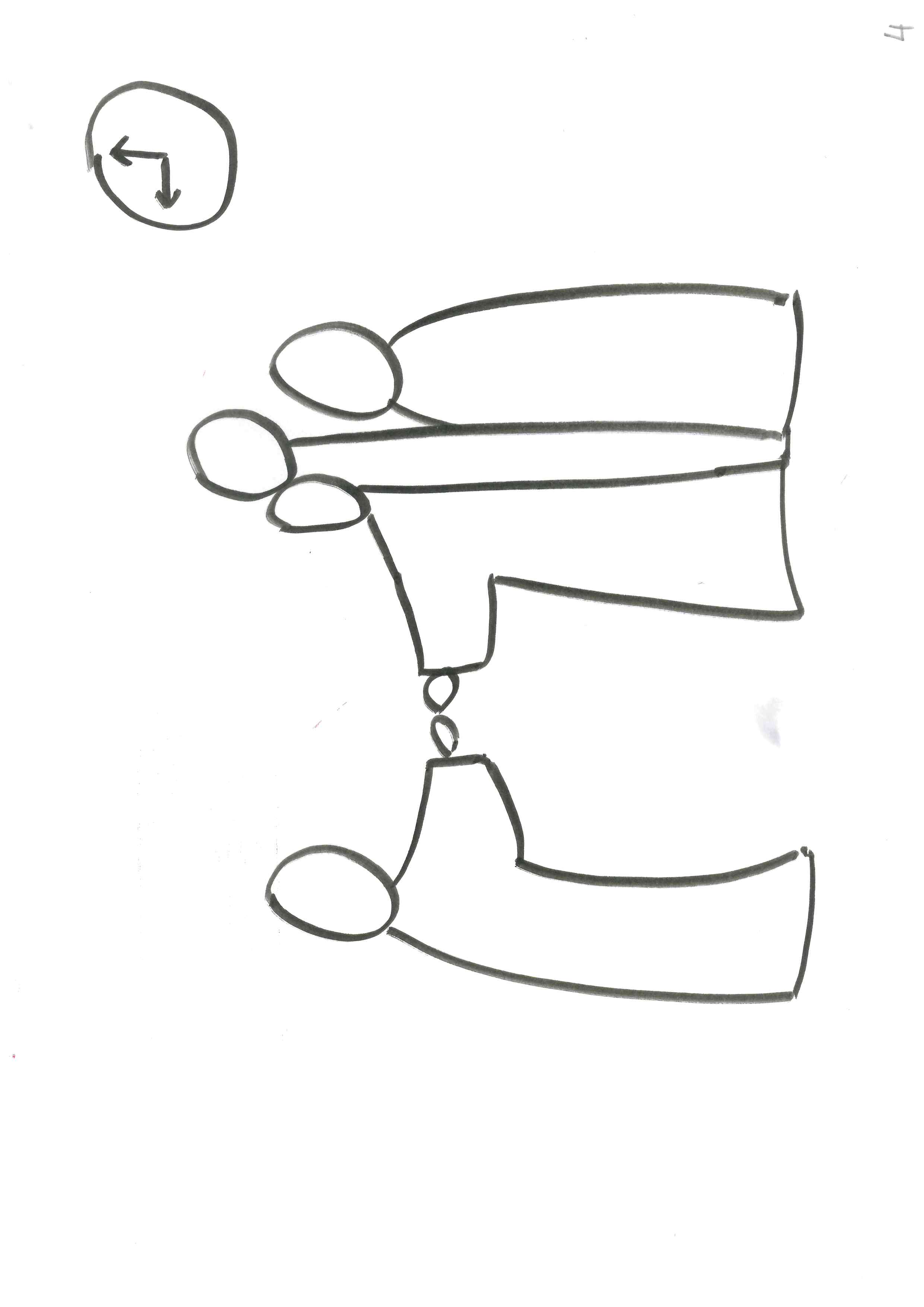 Il sortit vers la troisième heure (c’est-à-dire vers 9 heures), et il en vit d'autres qui étaient sur la place sans rien faire. Il leur dit : Allez aussi à ma vigne, et je vous donnerai ce qui sera raisonnable. Et ils y allèrent.
Point KT
8
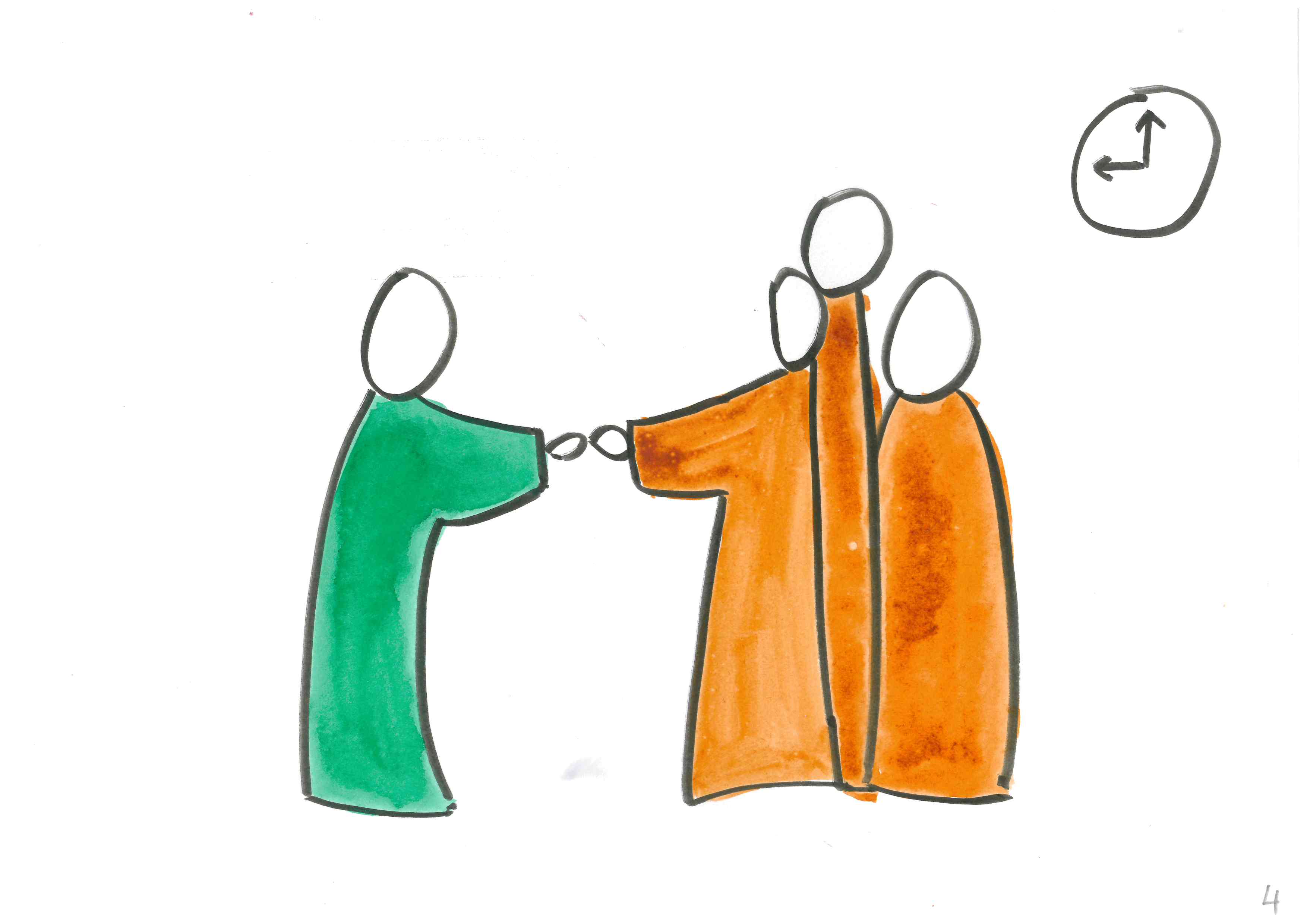 Point KT
9
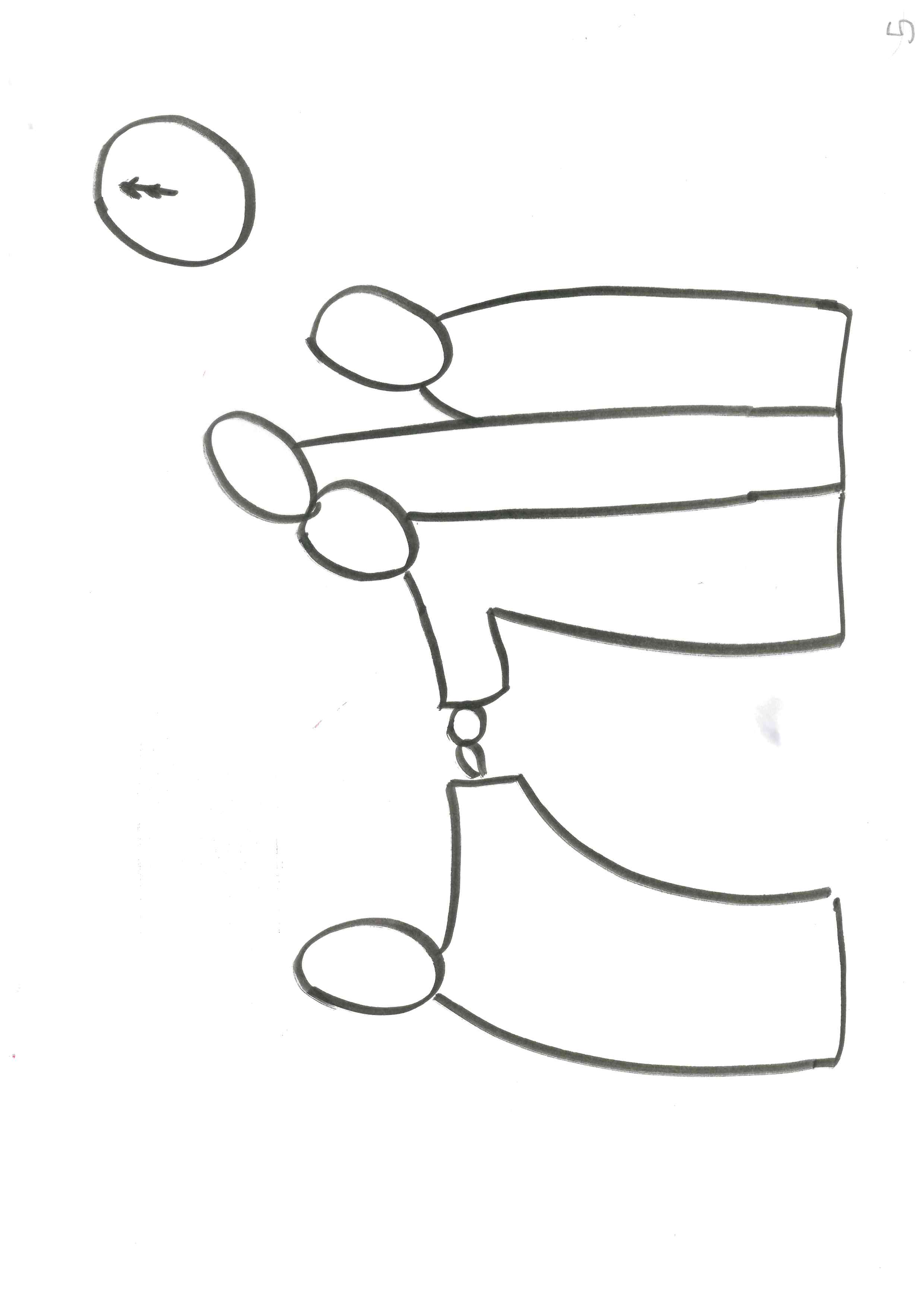 Il sortit de nouveau vers la midi, et …
Point KT
10
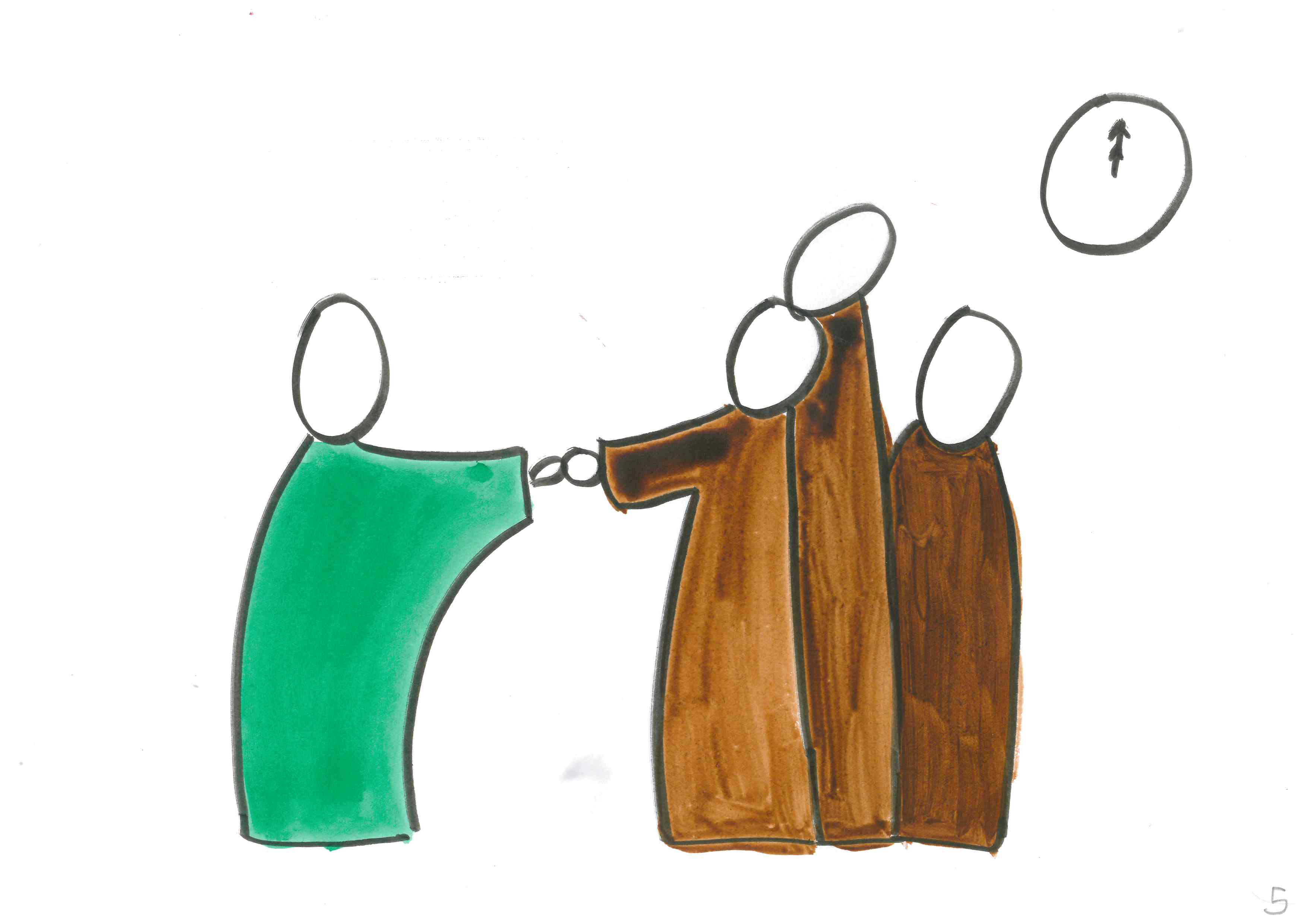 Point KT
11
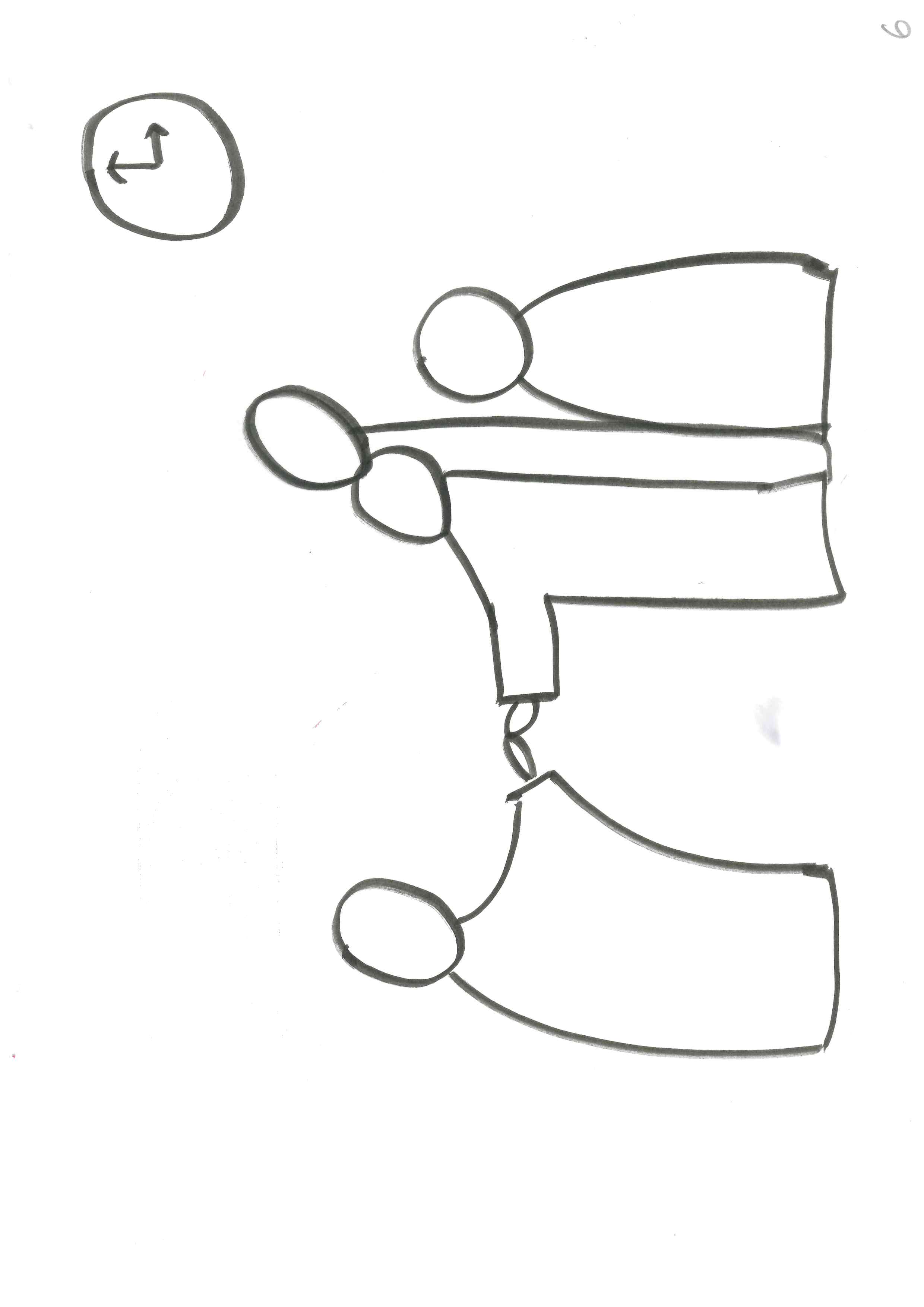 vers 15 heures (ou 3 heures de l’après-midi), 
et il fit de même.
Point KT
12
Point KT
13
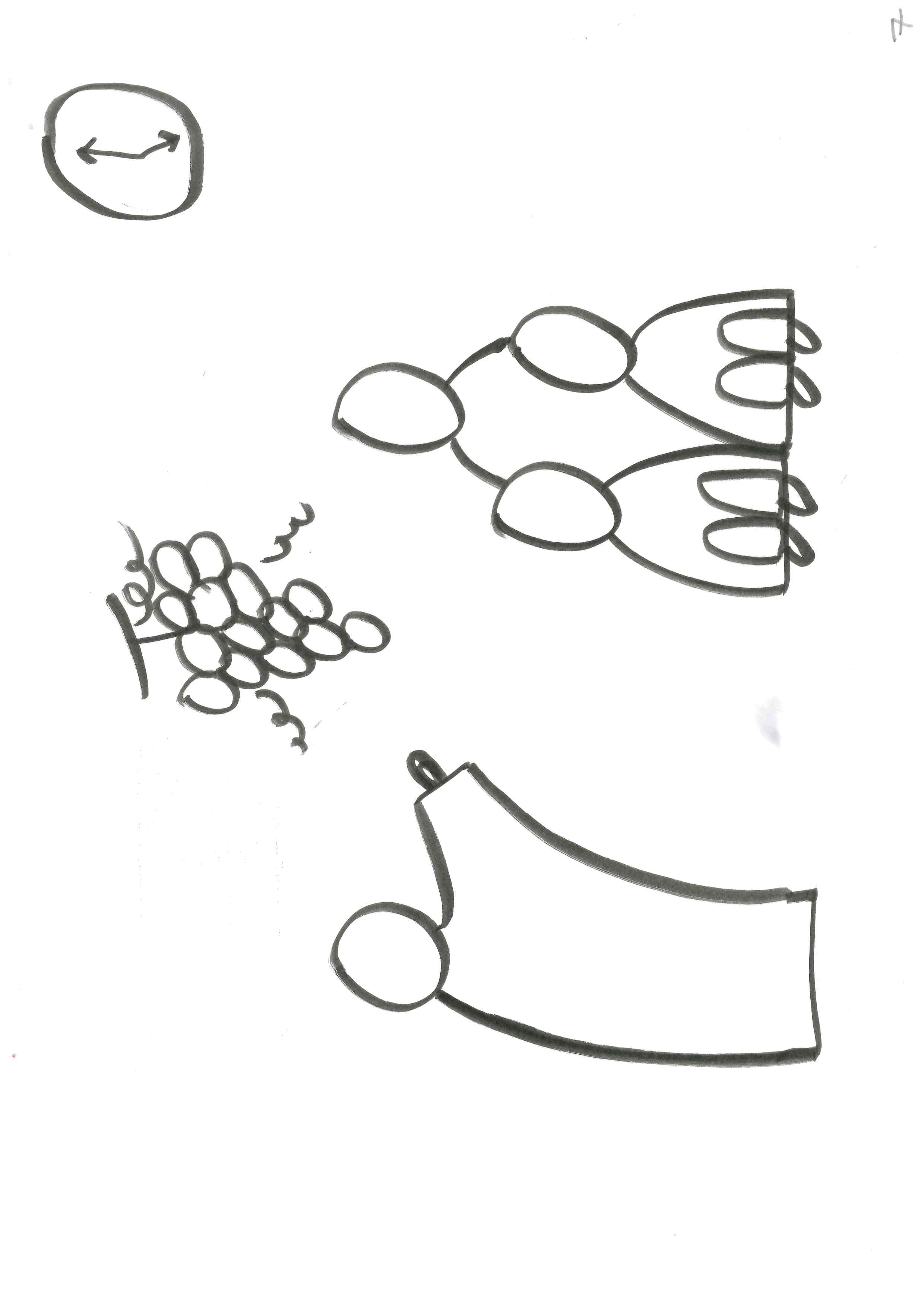 Étant sorti vers 17 heures,  (ou 5 heures de l’après-midi) il en trouva d'autres qui étaient sur la place, et il leur dit : Pourquoi vous tenez-vous ici toute la journée sans rien faire? Ils lui répondirent: C'est que personne ne nous a loués. Allez aussi à ma vigne, leur dit-il..
Point KT
14
Point KT
15
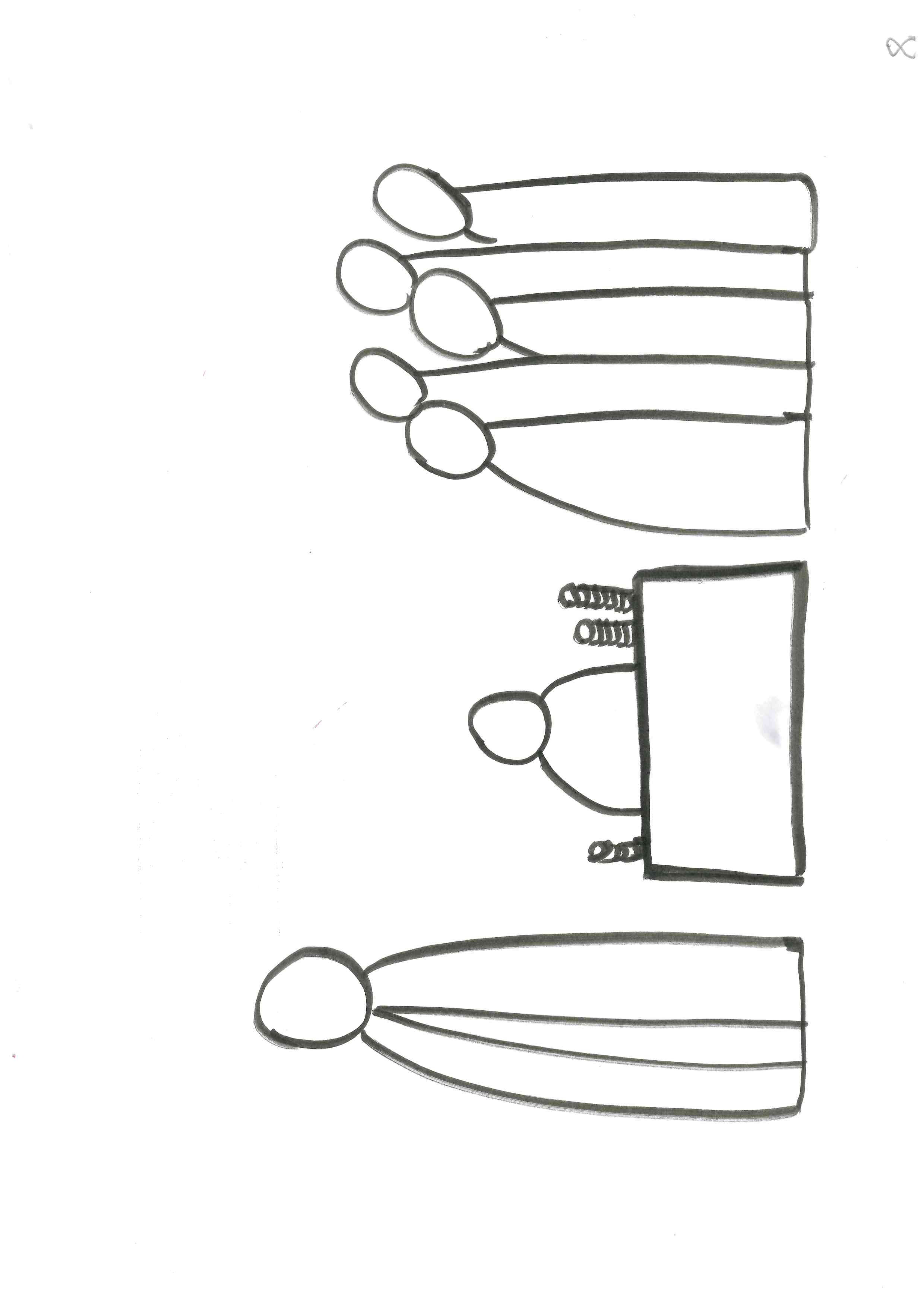 Quand le soir fut venu, le maître de la vigne dit à son intendant : 
Appelle les ouvriers, 
et paie-leur le salaire, 
en allant des derniers aux premiers.
Point KT
16
Point KT
17
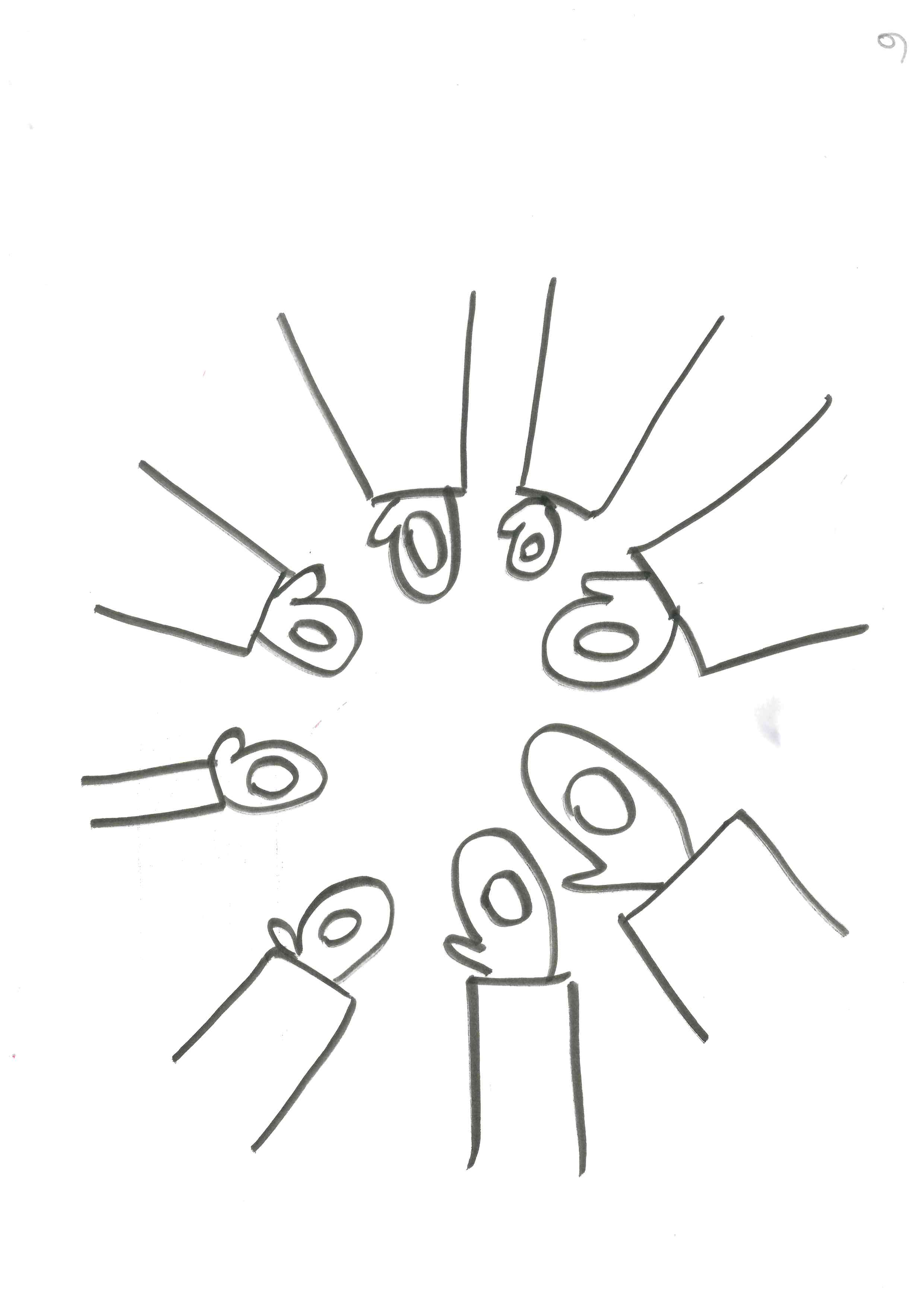 Ceux qui avaient été embauchés en dernier vinrent, et reçurent chacun un denier.
Les premiers vinrent ensuite, croyant recevoir davantage; mais ils reçurent aussi chacun un denier.
Point KT
18
Point KT
19
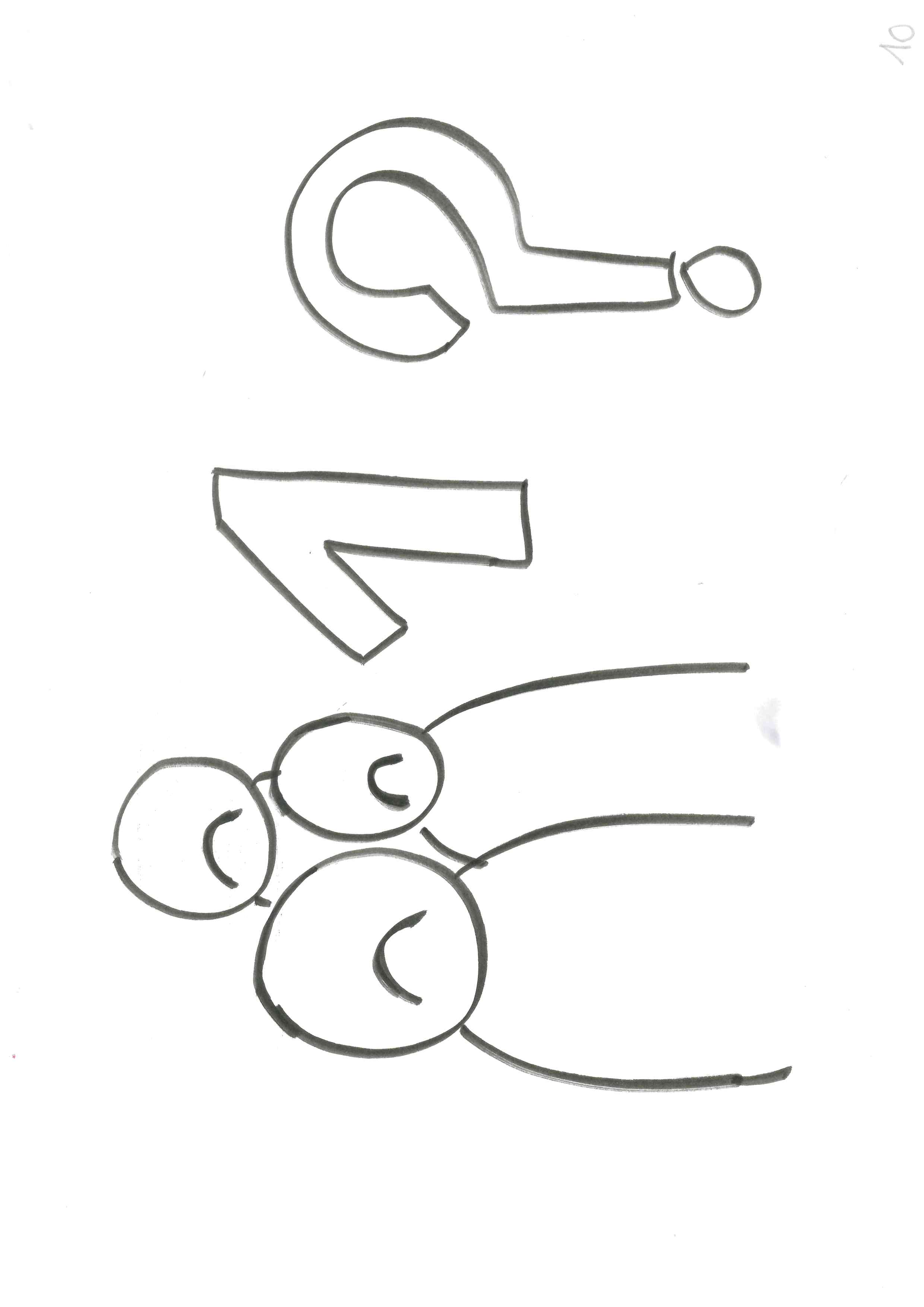 En le recevant, ils murmurèrent contre le maître de la maison, et dirent : ces derniers n'ont travaillé qu'une heure, et tu les traites à l'égal de nous, qui avons supporté la fatigue du jour et la chaleur.
Point KT
20
Point KT
21
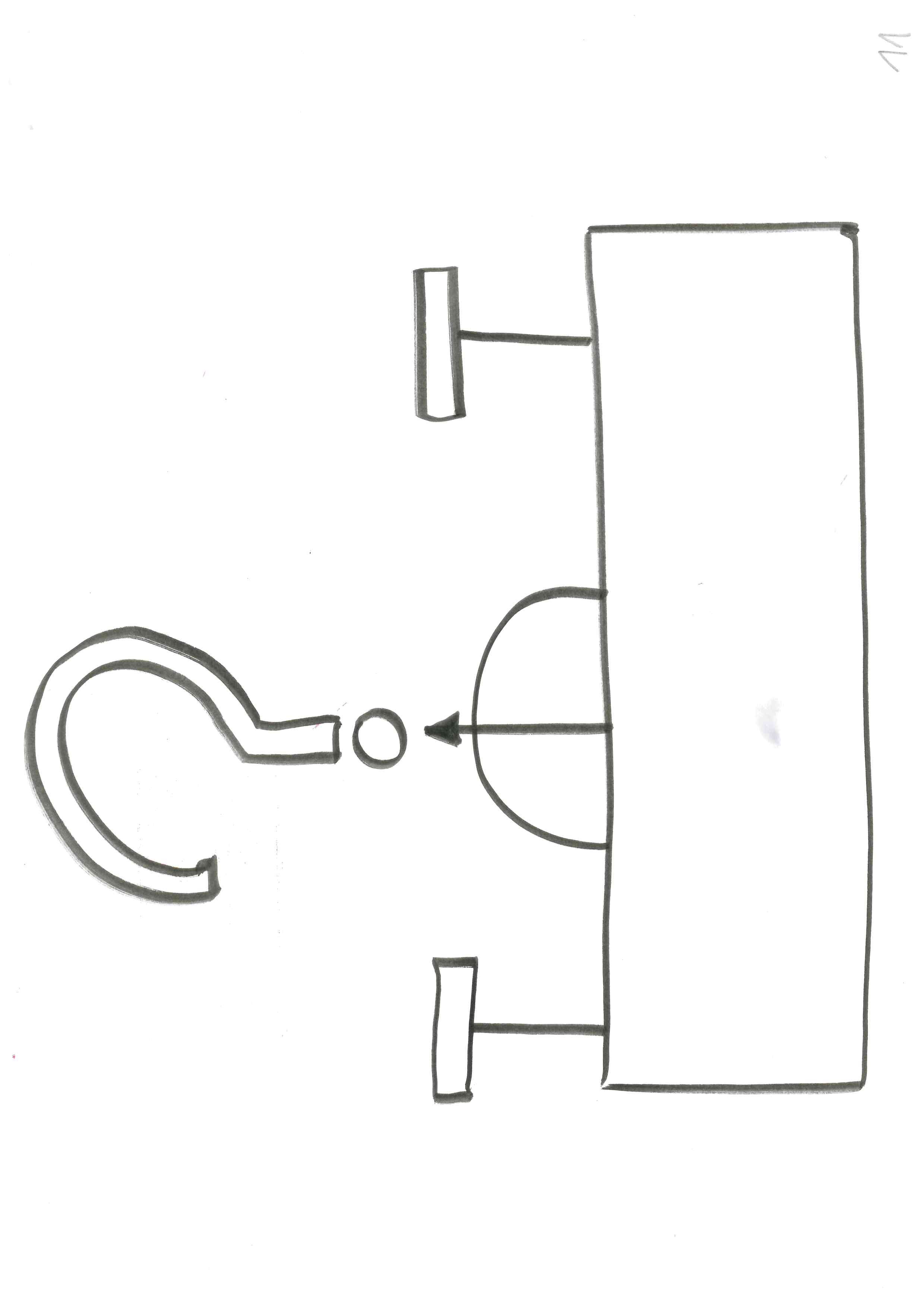 Il répondit à l'un d'eux: Mon ami, je ne te fais pas tort; n'es-tu pas convenu avec moi d'un denier?
Prends ce qui te revient, et va-t'en. Je veux donner à ce dernier autant qu'à toi. Ne m'est-il pas permis de faire de mon bien ce que je veux? Ou vois-tu de mauvais œil que je sois bon? -
Ainsi les derniers seront les premiers, et les premiers seront les derniers.
Point KT
22
Point KT
23
Kamishibai dessiné par Laurence Gangloff
Texte Louis Segond
Mis en couleurs le 24 octobre 2022
Point KT
24